SpecID Clinic 
A Closer Look at Hepatitis C Program
GIMC HIV/HCV Pharmacy 
By (Jade) Ngoc T Brookfield
Financial Disclosure
No financial disclosure
Objectives
Describe SpecID program and how collaborative practice can improve patient care  
Describe Hepatitis C clinic program 
Identify challenges and collaborate with different teams on interventions
Special ID Clinic-Program Overview
HIV clinic: ID physicians, pharmacists, registered nurses, and health techs
Hepatitis C clinic: ID physicians, pharmacists, public health nurses 
PrEP and PEP clinic led by pharmacists under collaborative practice agreement 
Tuberculosis Chest clinic: ID physicians, pharmacists, and DOT health techs
Hepatitis C Clinic Program
Patients are referred from Emergency Room, Internal Medicine, Family Medicine, Inpatient, Four Corners Rehab, or from other IHS Service Units.
First visit occurs with the ID physician to determine treatment eligibility and initiate appropriate treatment if patient is ready.
Follow up visits with laboratory monitoring follow with either physician or pharmacy during, at the end of, and 12 weeks after treatment for SVR12.
Pharmacists’ Roles in HCV Clinic
Review medication coverage and assist with patient assistance program or prior authorization. 
Medication reconciliation at initial and follow-up visits
Dispense medications and counsel patients at every visit/med refill
Review laboratory monitoring as indicated per guideline
HCV Follow-up Template
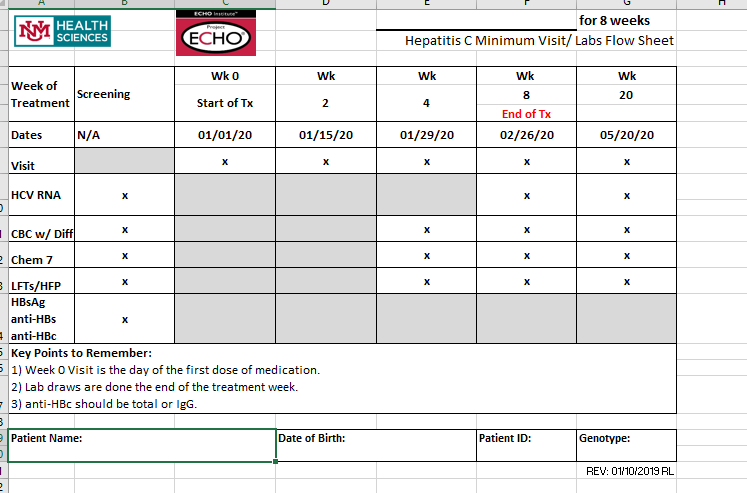 [Speaker Notes: \]
Challenges of HCV Treatment
Non-adherence
Alcohol/Substance Abuse
Mental/Behavioral Health 
Lack of support 
Access to healthcare facilities 
Remote area 
No transportation
Challenges of HCV Treatment
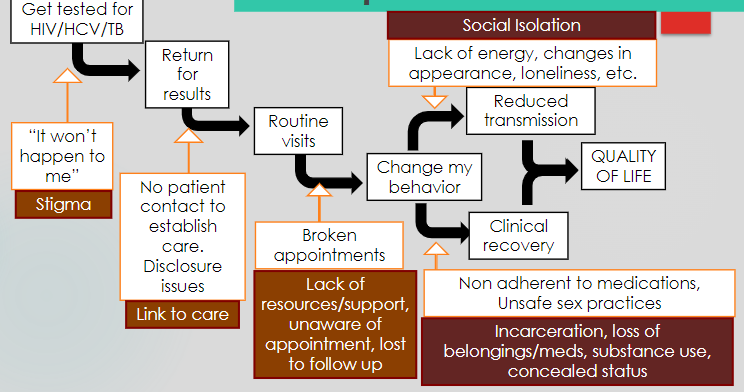 Overcoming Challenges to Cure HCV
Linkage to Care 
Multidisciplinary team 
Pharmacy Mail Out Program
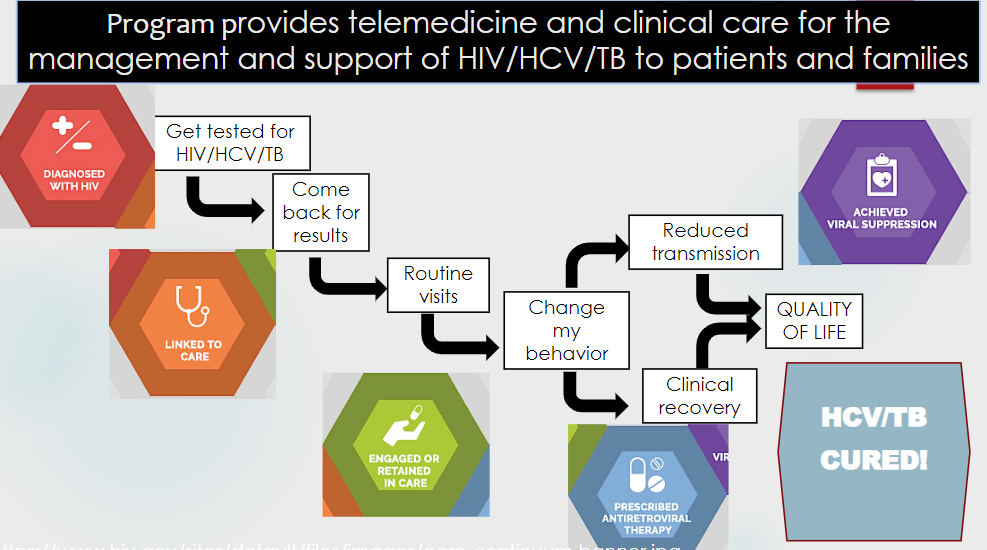 Other Clinics
PrEP and PEP Clinic by Pharmacists
Entirely led by pharmacists under CPA
Referral from other departments
Review patients’ eligibility, obtain required labs, and set up initial visit 
Follow up every 3 months for oral PrEP meds 
Long-acting injectable medication also available for qualified patients
Pharmacists’ Roles in HIV Clinic
Medication reconciliation, immunization recommendations, and conducting visits with patients prior to their visit with provider
Medication adherence tracking 
Monthly chart review and medication refills
Home visit with clinic nurse
Chest Clinic
Once a month clinic for active tuberculosis or latent tuberculosis infection.
Pharmacists to review specifically for medication interactions, and process all orders and coordinate with TB tech for dispensing.
Tracking refills and/or therapy modifications
Outreach
Clinic cellphone: both providers and patients can contact the clinic pharmacist on duty during business hours. 
Rapid testing: Clinic pharmacist on duty can provide rapid, point-of-care HIV test upon request. 
STI testing: patients often reach out to pharmacists to obtain STI tests and follow up if needed. 
Community events: Hepatitis Month, Pride Month
References
https://www.hiv.gov/sites/default/files/images/care-continuum-banner.jpg
https://www.hiv.gov/sites/default/files/images/care-continuum-banner.jpg
Questions?